Fig. 6. Detection of abnormal mRNAs by northern blot hybridization. Poly (A)+ mRNAs of thymuses of STS, C.B-17 and ...
Carcinogenesis, Volume 24, Issue 7, July 2003, Pages 1257–1268, https://doi.org/10.1093/carcin/bgg071
The content of this slide may be subject to copyright: please see the slide notes for details.
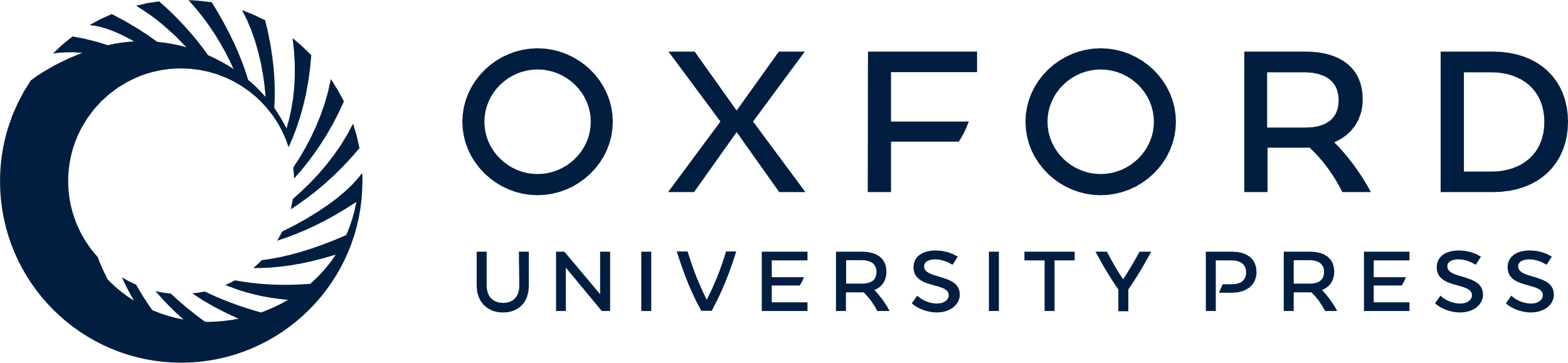 [Speaker Notes: Fig. 6.  Detection of abnormal mRNAs by northern blot hybridization. Poly (A)+ mRNAs of thymuses of STS, C.B-17 and scid, and of thymic lymphoma cell lines indicated were subjected to gel electrophoresis, transferred to Nylon filters, and hybridized with 32 P-labeled cDNA fragments. In ( A , B and C ) probes used are ‘A’, ‘B’ and ‘C’, respectively, shown in Figure 5 . In ( D ), Gapdh was used as a loading control. There is no mRNA degradation. Positions of molecular weight markers are shown at the left side. 


Unless provided in the caption above, the following copyright applies to the content of this slide: © Oxford University Press. All rights reserved]